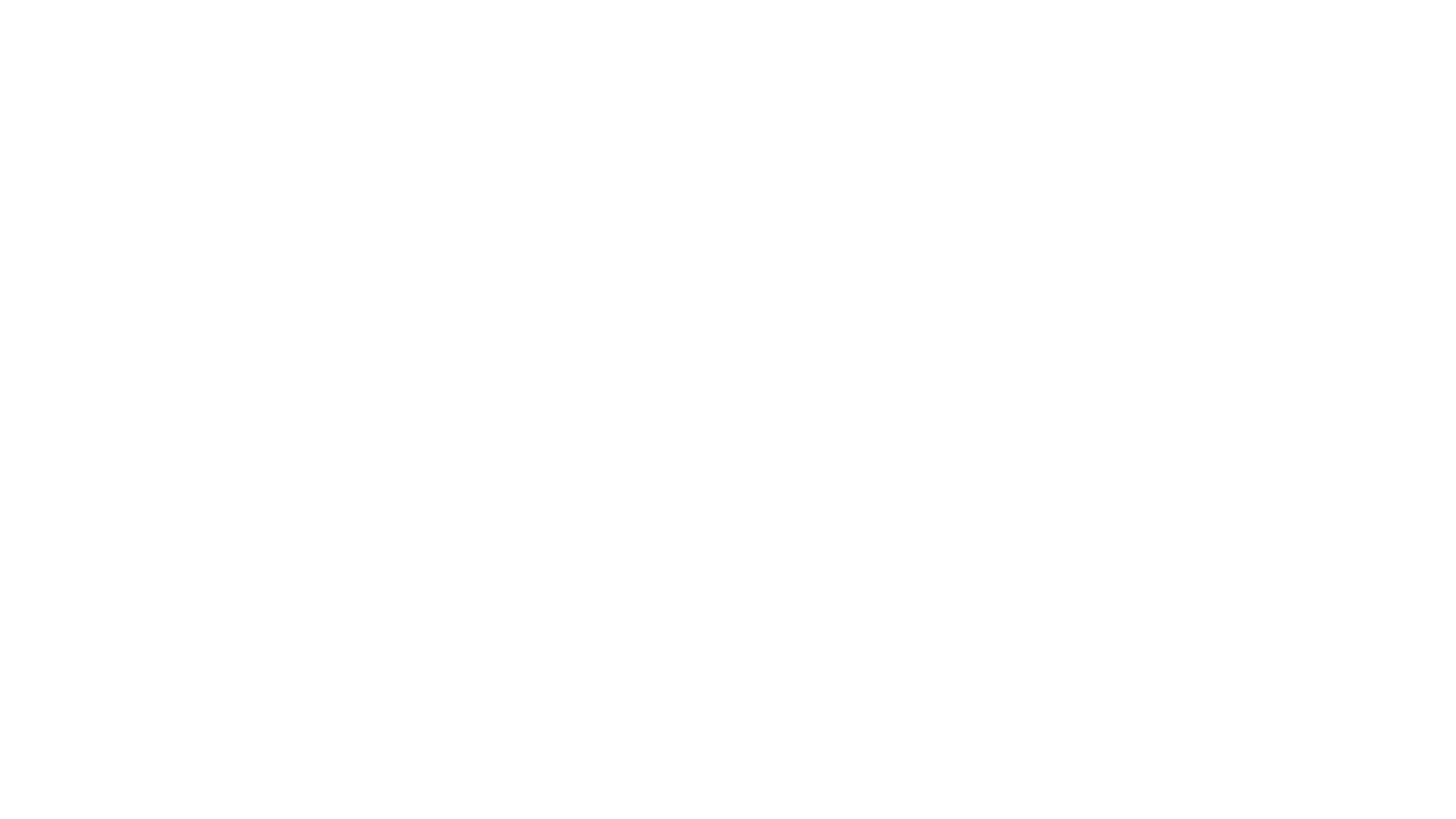 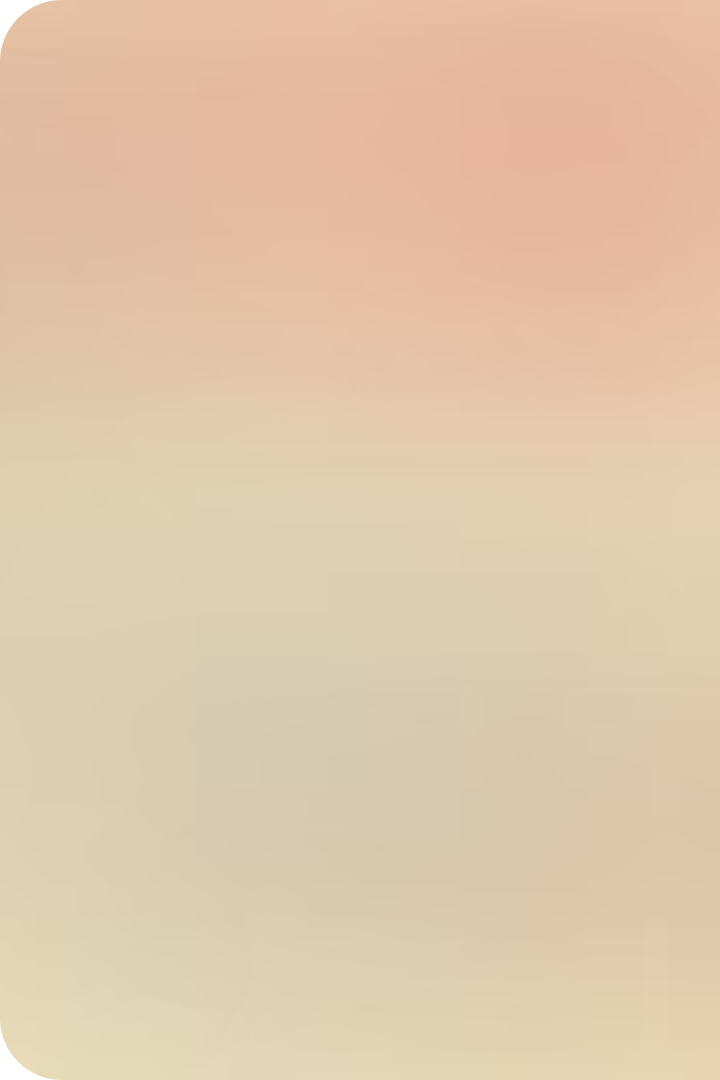 Kebijakan Pemerintah Terkait BUMN/BUMD/BUMDes
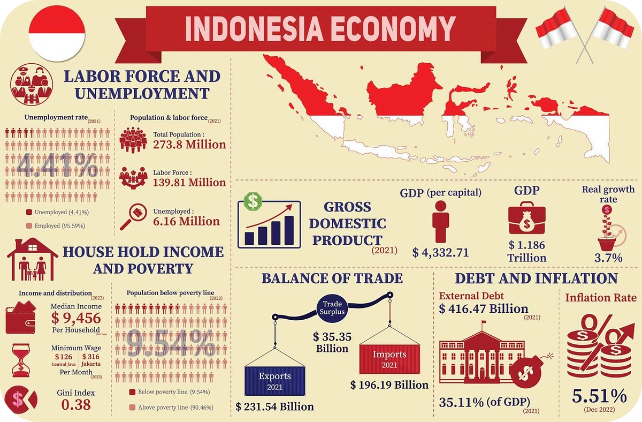 Kebijakan pemerintah terkait BUMN/BUMD/BUMDes merupakan hal yang krusial dalam pembangunan ekonomi nasional. Pemerintah berperan penting dalam menetapkan strategi dan regulasi yang tepat untuk memaksimalkan potensi BUMN/BUMD/BUMDes dalam mendorong pertumbuhan ekonomi, menciptakan lapangan kerja, dan meningkatkan kesejahteraan masyarakat.
by Titi Darmi
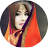 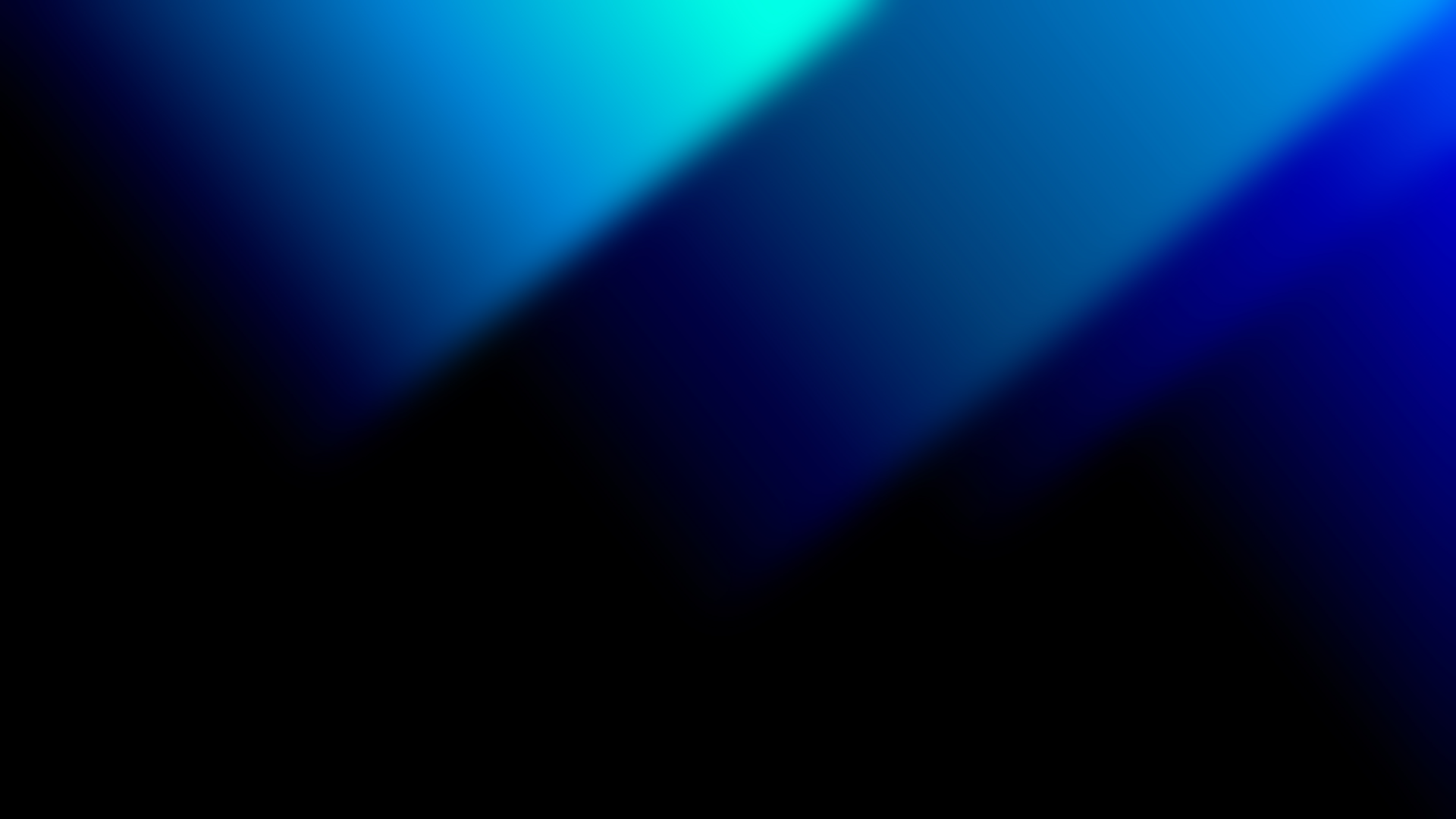 Peraturan Terkait BUMN/BUMD/BUMDes
Pemerintah Indonesia telah mengeluarkan berbagai peraturan terkait BUMN/BUMD/BUMDes. Undang-Undang Nomor 19 Tahun 2003 tentang BUMN mengatur tentang pendirian, pengelolaan, dan pengawasan BUMN. Undang-Undang Nomor 23 Tahun 2014 tentang Pemerintah Daerah mengatur tentang pengelolaan BUMD. Sementara itu, Peraturan Menteri Dalam Negeri Nomor 1 Tahun 2016 mengatur tentang pengelolaan BUMDes.
Peraturan BUMN
Peraturan BUMD
Peraturan BUMDes
Undang-Undang Nomor 19 Tahun 2003 tentang BUMN
Undang-Undang Nomor 23 Tahun 2014 tentang Pemerintah Daerah
Peraturan Menteri Dalam Negeri Nomor 1 Tahun 2016 tentang BUMDes
Peraturan Menteri BUMN
Peraturan Daerah tentang BUMD
Peraturan Desa tentang BUMDes
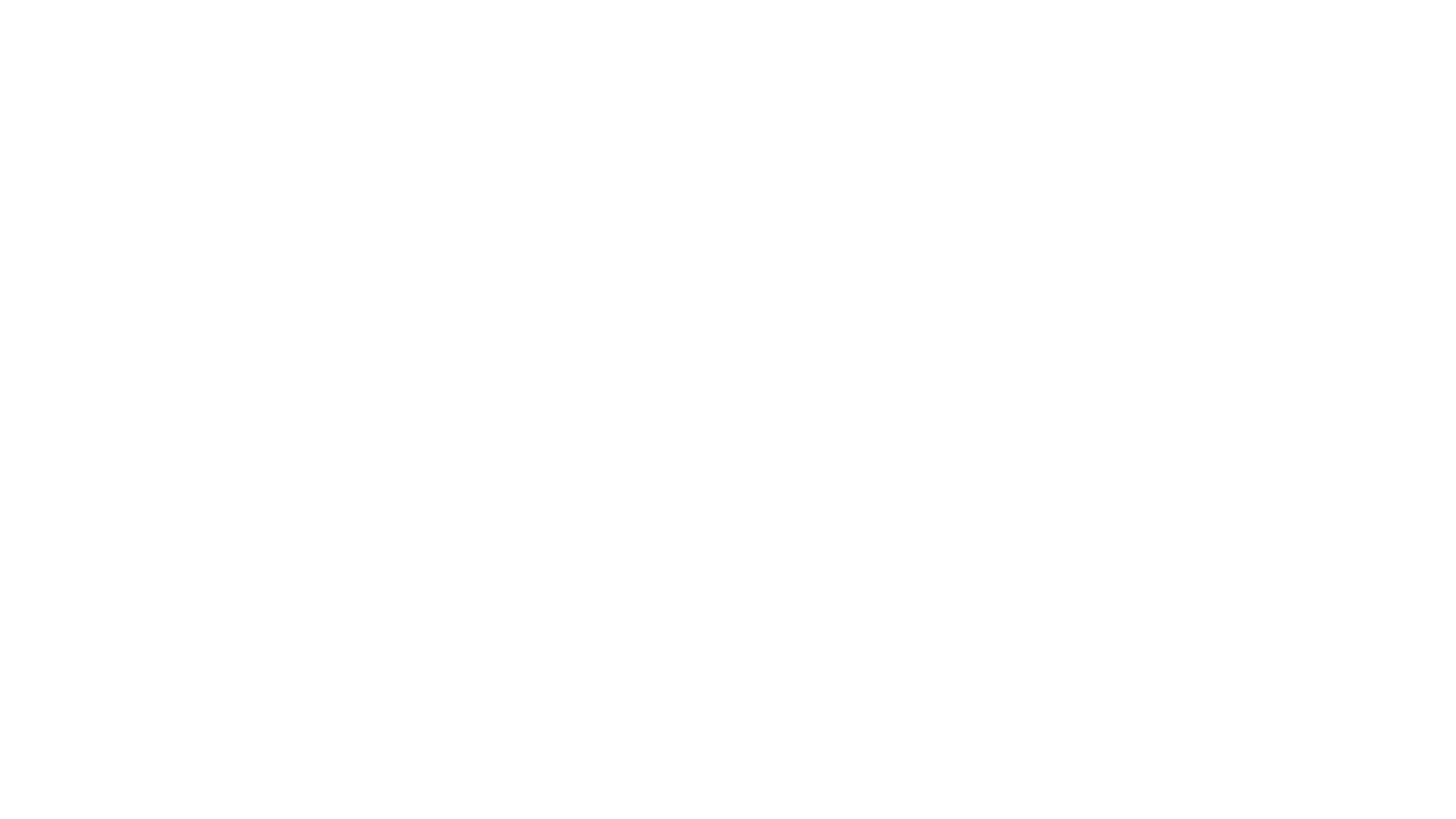 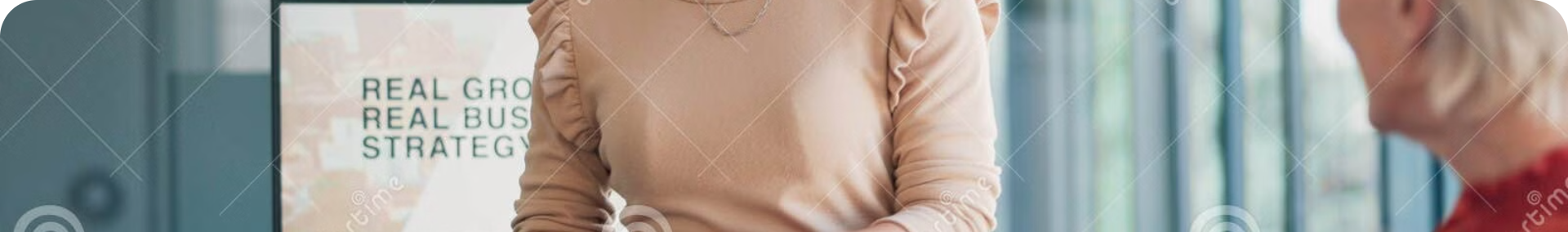 Kebijakan Pemerintah untuk Penguatan BUMN/BUMD/BUMDes
Pemerintah memiliki berbagai kebijakan untuk memperkuat peran BUMN/BUMD/BUMDes. Fokus kebijakan meliputi penguatan tata kelola, peningkatan efisiensi, dan optimalisasi sinergi antar BUMN/BUMD/BUMDes.
Peningkatan Tata Kelola
Peningkatan Efisiensi
1
2
Pemerintah mendorong penerapan prinsip Good Corporate Governance (GCG) di BUMN/BUMD/BUMDes untuk meningkatkan transparansi, akuntabilitas, dan kinerja.
Pemerintah mendorong efisiensi operasional BUMN/BUMD/BUMDes melalui program restrukturisasi dan optimalisasi aset.
Optimalisasi Sinergi
Peningkatan Kualitas SDM
3
4
Pemerintah mendorong sinergi antar BUMN/BUMD/BUMDes untuk meningkatkan efisiensi dan daya saing.
Pemerintah mendorong peningkatan kompetensi dan profesionalitas SDM BUMN/BUMD/BUMDes melalui program pelatihan dan pengembangan.
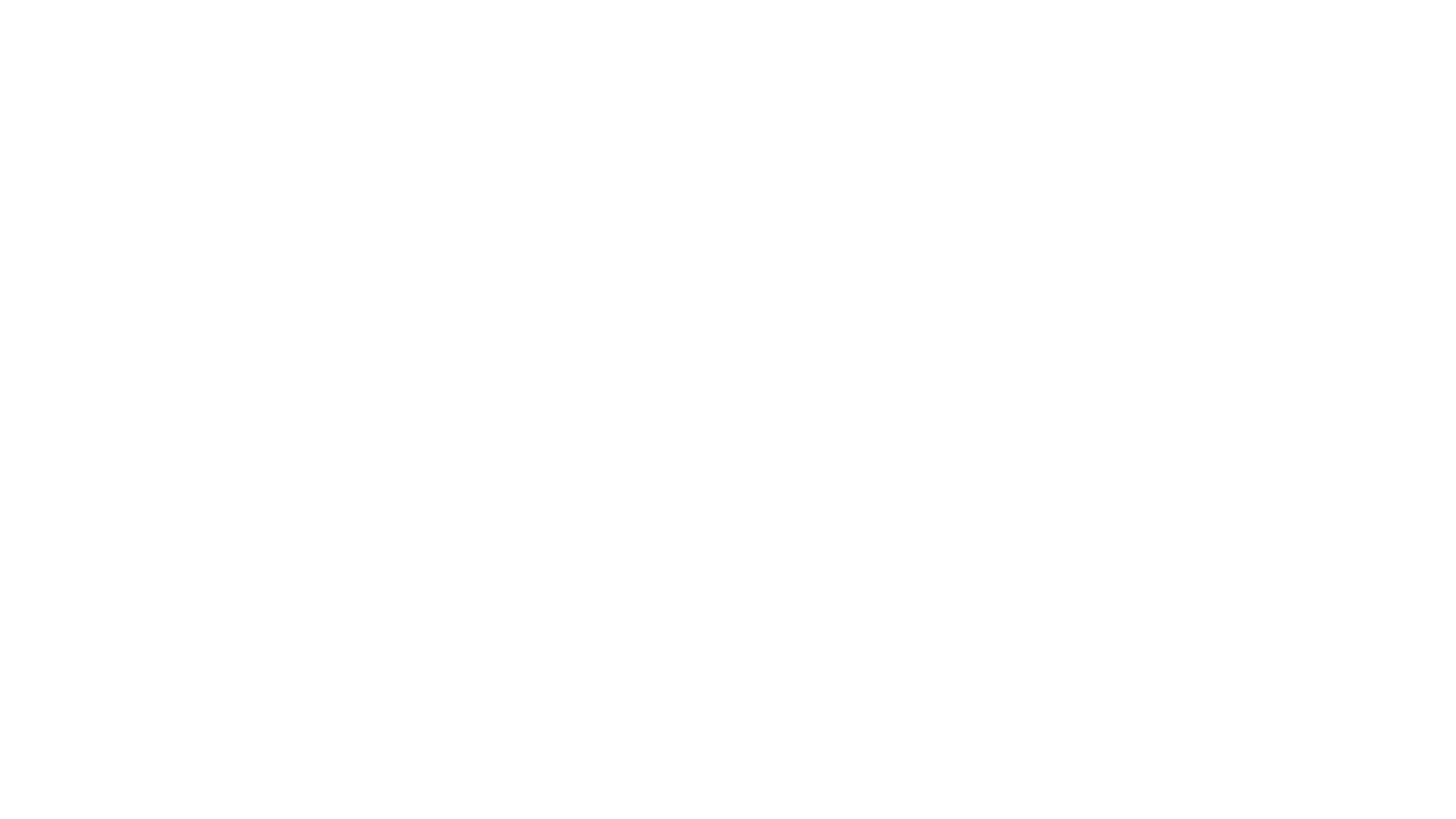 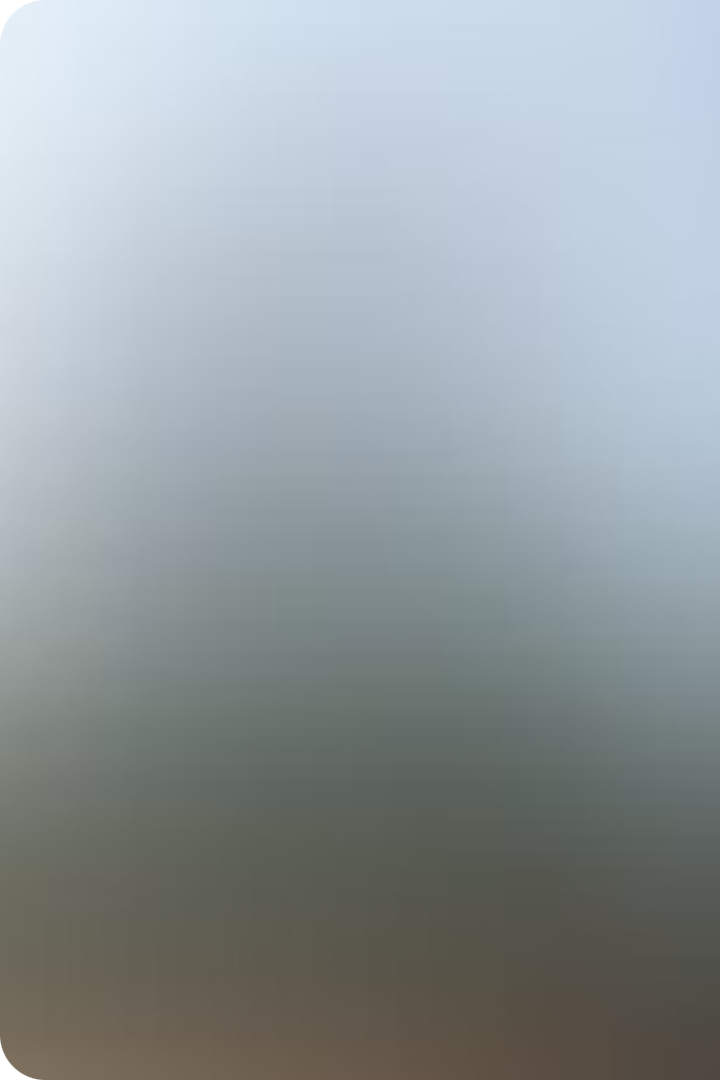 Pembinaan dan Pengawasan Pemerintah terhadap BUMN/BUMD/BUMDes
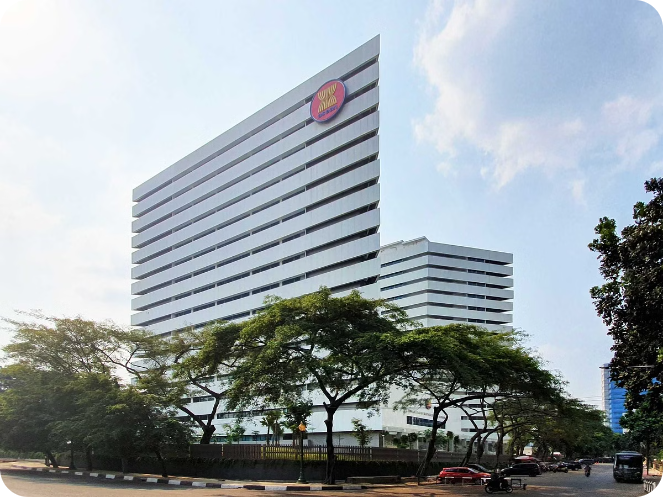 Pemerintah bertanggung jawab dalam membina dan mengawasi BUMN/BUMD/BUMDes. Pembinaan dilakukan melalui program pelatihan, konsultasi, dan pendampingan. Pengawasan dilakukan melalui audit kinerja, evaluasi, dan monitoring.
Jenis
Tujuan
Metode
Pembinaan
Meningkatkan kapasitas dan kapabilitas BUMN/BUMD/BUMDes
Pelatihan, konsultasi, dan pendampingan
Pengawasan
Memastikan BUMN/BUMD/BUMDes menjalankan operasional sesuai dengan peraturan dan etika bisnis
Audit kinerja, evaluasi, dan monitoring
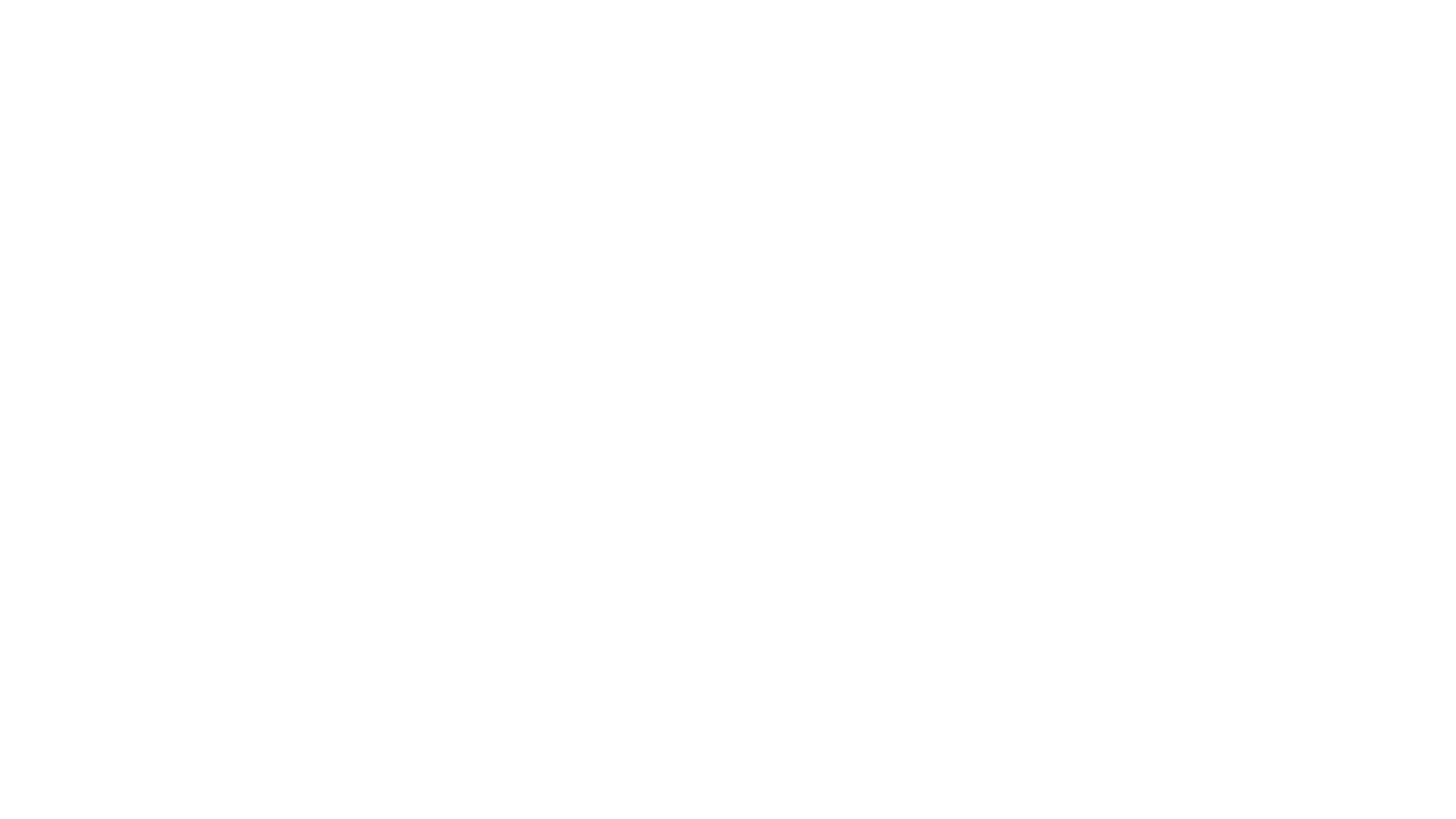 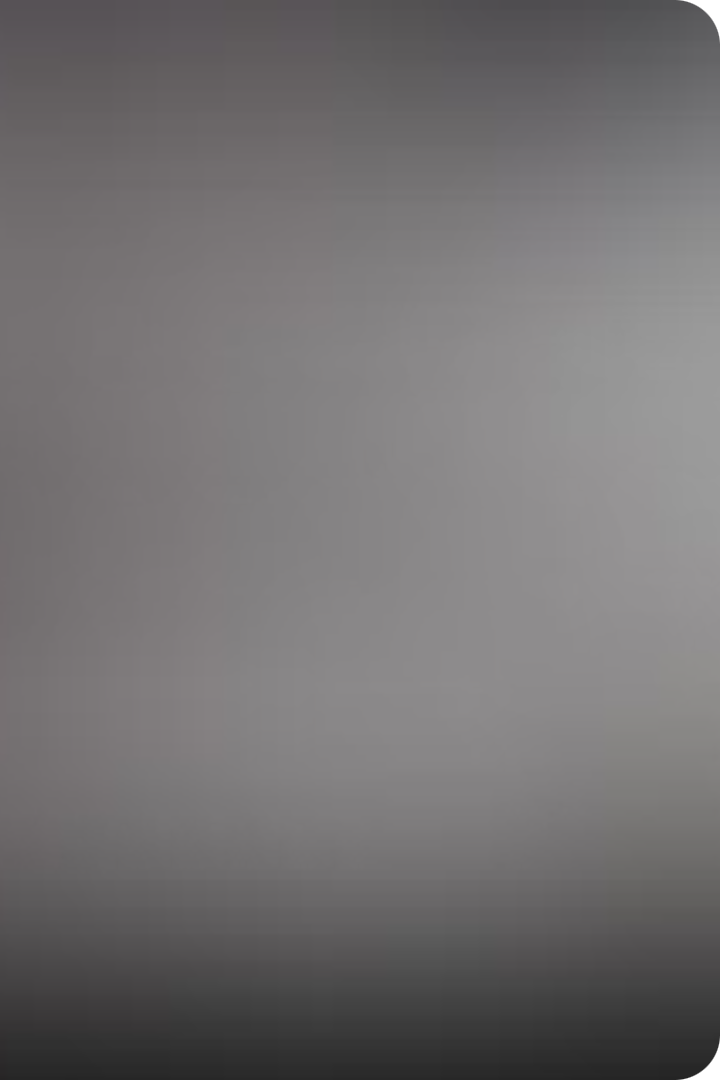 Peningkatan Efisiensi dan Produktivitas BUMN/BUMD/BUMDes
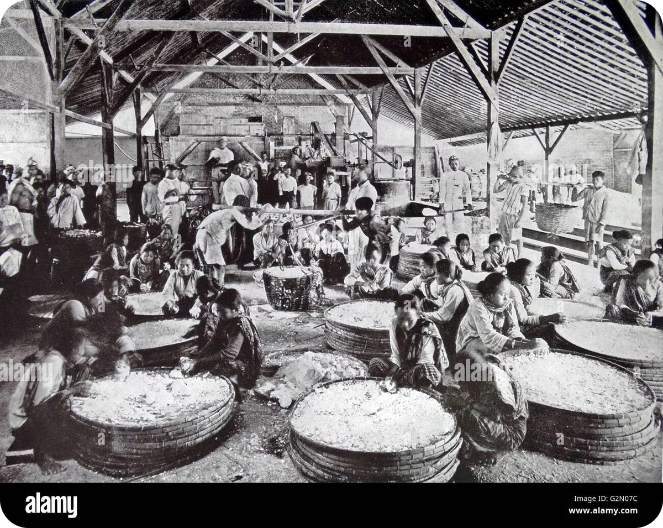 Peningkatan efisiensi dan produktivitas BUMN/BUMD/BUMDes menjadi prioritas pemerintah. Strategi yang diterapkan meliputi efisiensi operasional, penguatan teknologi, dan pengembangan inovasi.
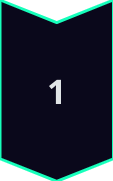 Efisiensi Operasional
Pemerintah mendorong BUMN/BUMD/BUMDes untuk melakukan efisiensi operasional melalui proses restrukturisasi dan optimalisasi aset.
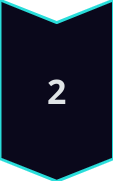 Penguatan Teknologi
Pemerintah mendorong BUMN/BUMD/BUMDes untuk mengadopsi teknologi terbaru untuk meningkatkan efisiensi dan produktivitas.
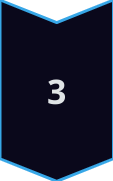 Pengembangan Inovasi
Pemerintah mendorong BUMN/BUMD/BUMDes untuk berinovasi dalam produk dan layanan untuk meningkatkan daya saing.
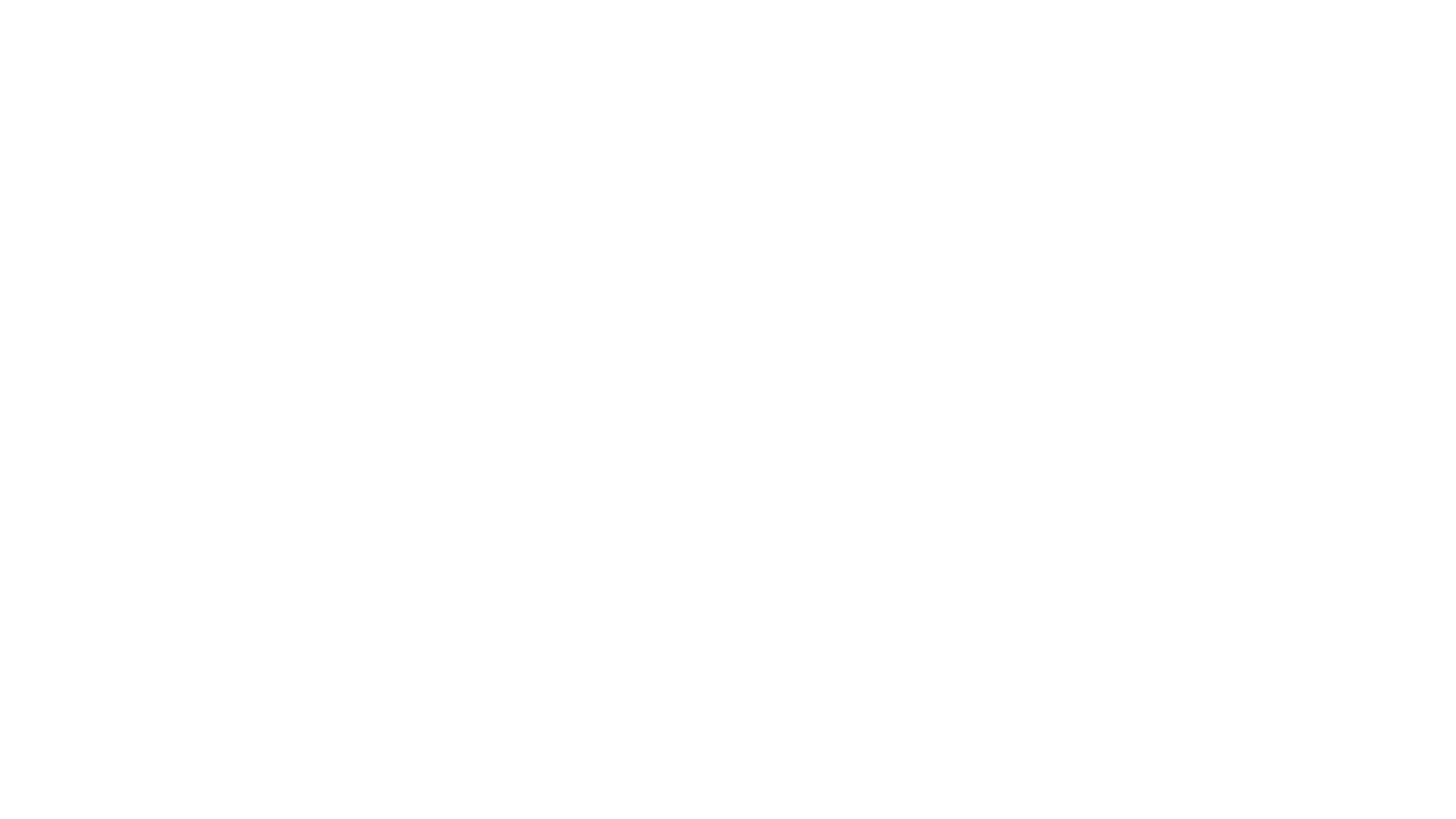 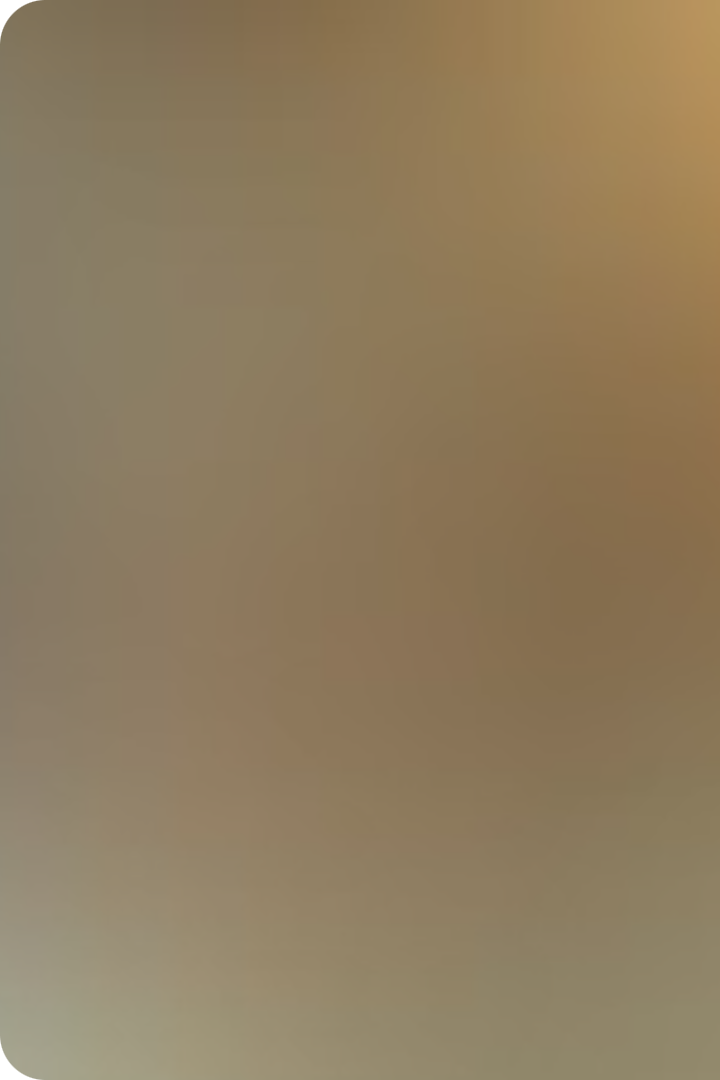 Sinergi antara BUMN/BUMD/BUMDes dengan Sektor Swasta
Pemerintah mendorong sinergi antara BUMN/BUMD/BUMDes dengan sektor swasta untuk memperkuat perekonomian nasional. Kerjasama ini dapat dilakukan dalam berbagai bentuk, seperti joint venture, aliansi strategis, dan kemitraan.
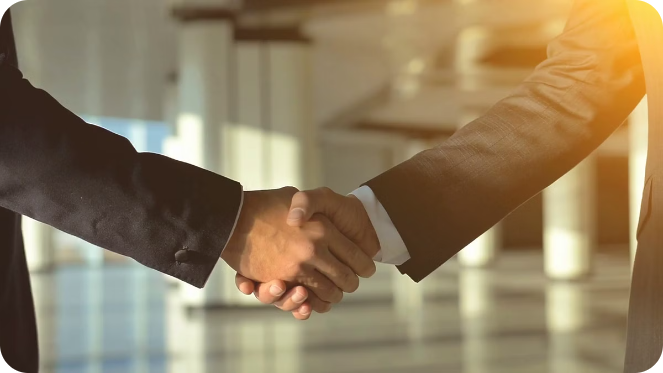 Joint Venture
Pembentukan perusahaan patungan antara BUMN/BUMD/BUMDes dan perusahaan swasta untuk mengembangkan proyek bersama.
Aliansi Strategis
Kerjasama antar BUMN/BUMD/BUMDes dan perusahaan swasta untuk saling mendukung dan menguntungkan.
Kemitraan
Kerjasama yang dilakukan dengan tujuan saling menguntungkan, tetapi tidak melibatkan kepemilikan saham.
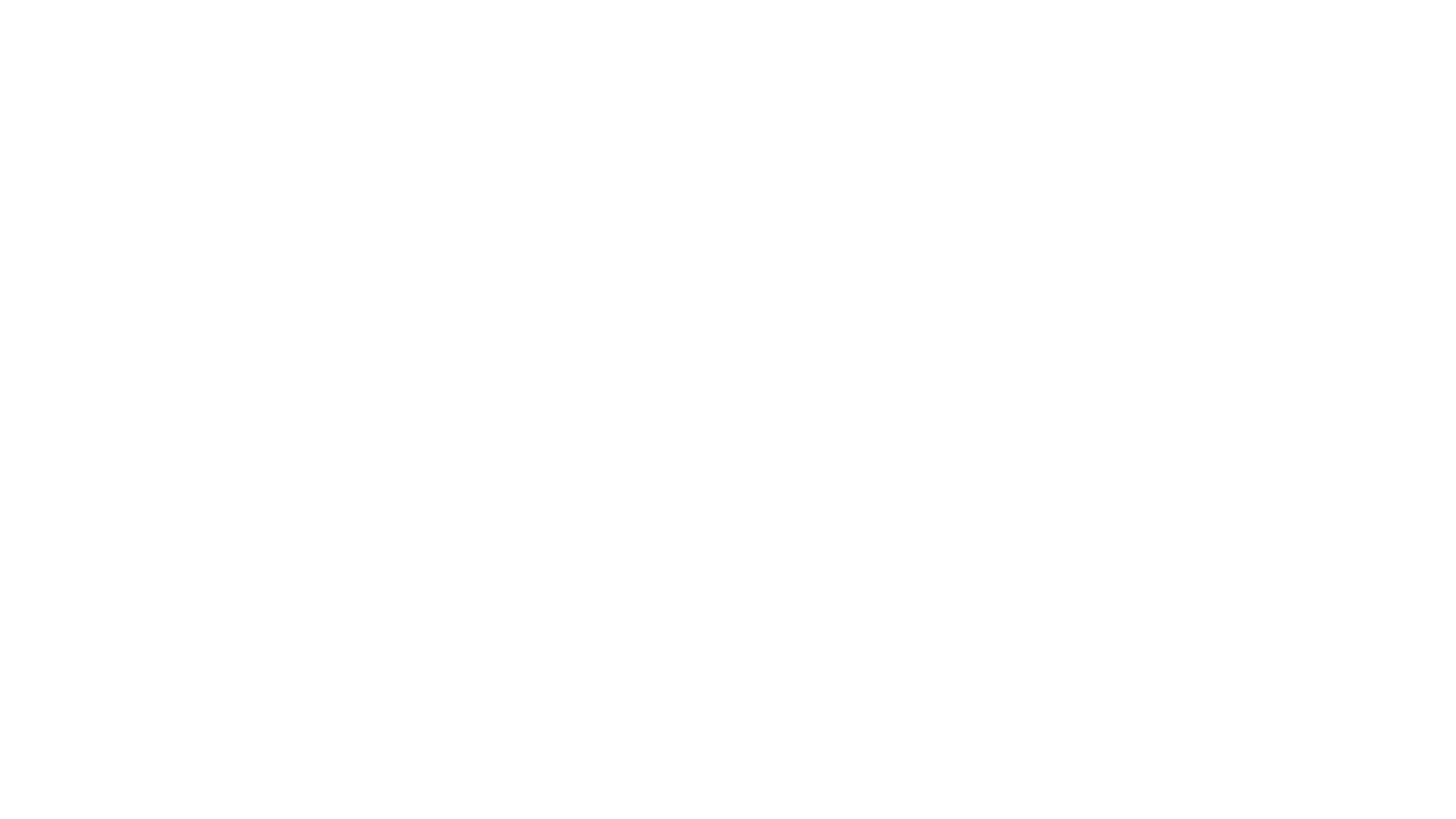 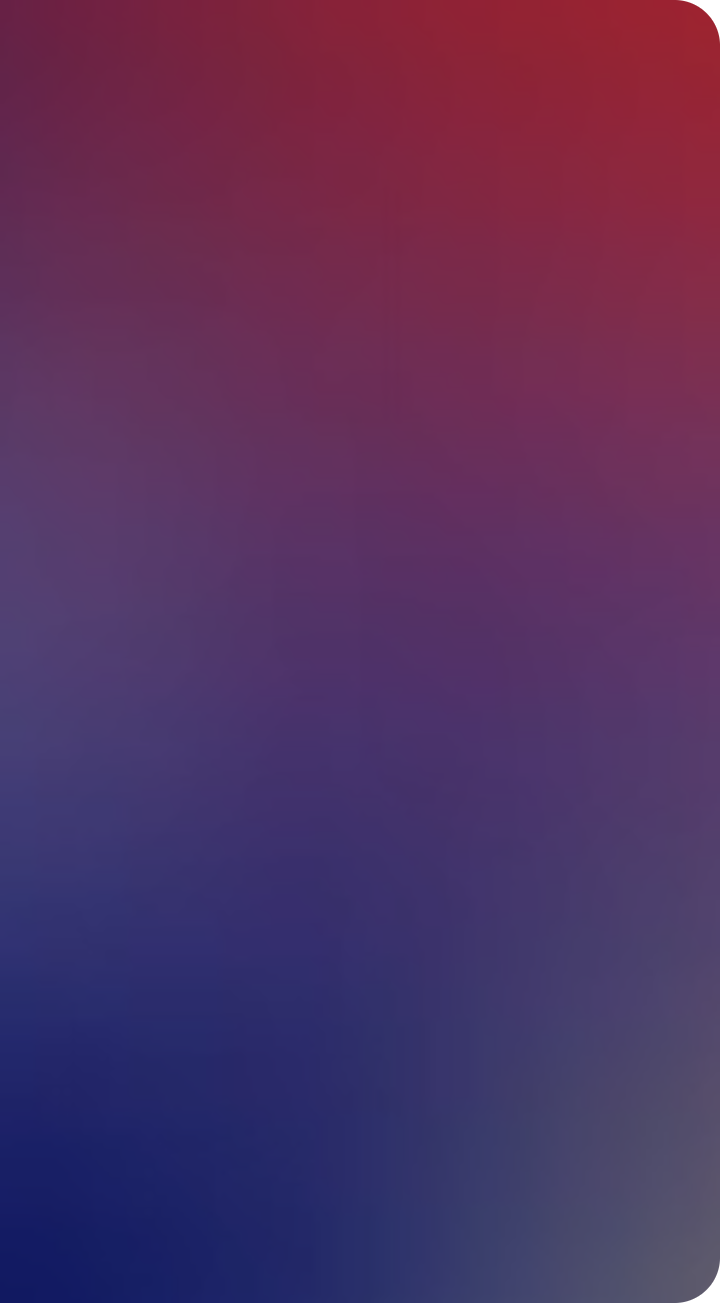 Peran Teknologi dan Inovasi dalam Pengembangan BUMN/BUMD/BUMDes
Teknologi dan inovasi memainkan peran penting dalam pengembangan BUMN/BUMD/BUMDes. Pemerintah mendorong penerapan teknologi digital dan inovasi untuk meningkatkan efisiensi, produktivitas, dan daya saing BUMN/BUMD/BUMDes.
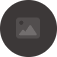 Digitalisasi
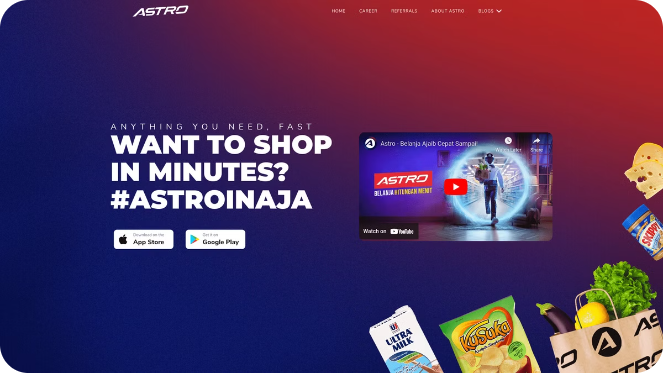 Penerapan teknologi digital dalam berbagai aspek operasional, seperti proses produksi, layanan, dan pemasaran.
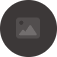 Inovasi Produk
Pengembangan produk baru dan layanan inovatif yang memenuhi kebutuhan pasar yang terus berkembang.
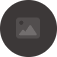 Pengembangan Model Bisnis
Adopsi model bisnis baru yang memanfaatkan teknologi digital, seperti e-commerce dan marketplace.
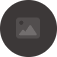 Peningkatan Efisiensi
Penggunaan teknologi untuk mengurangi biaya operasional dan meningkatkan efisiensi proses.
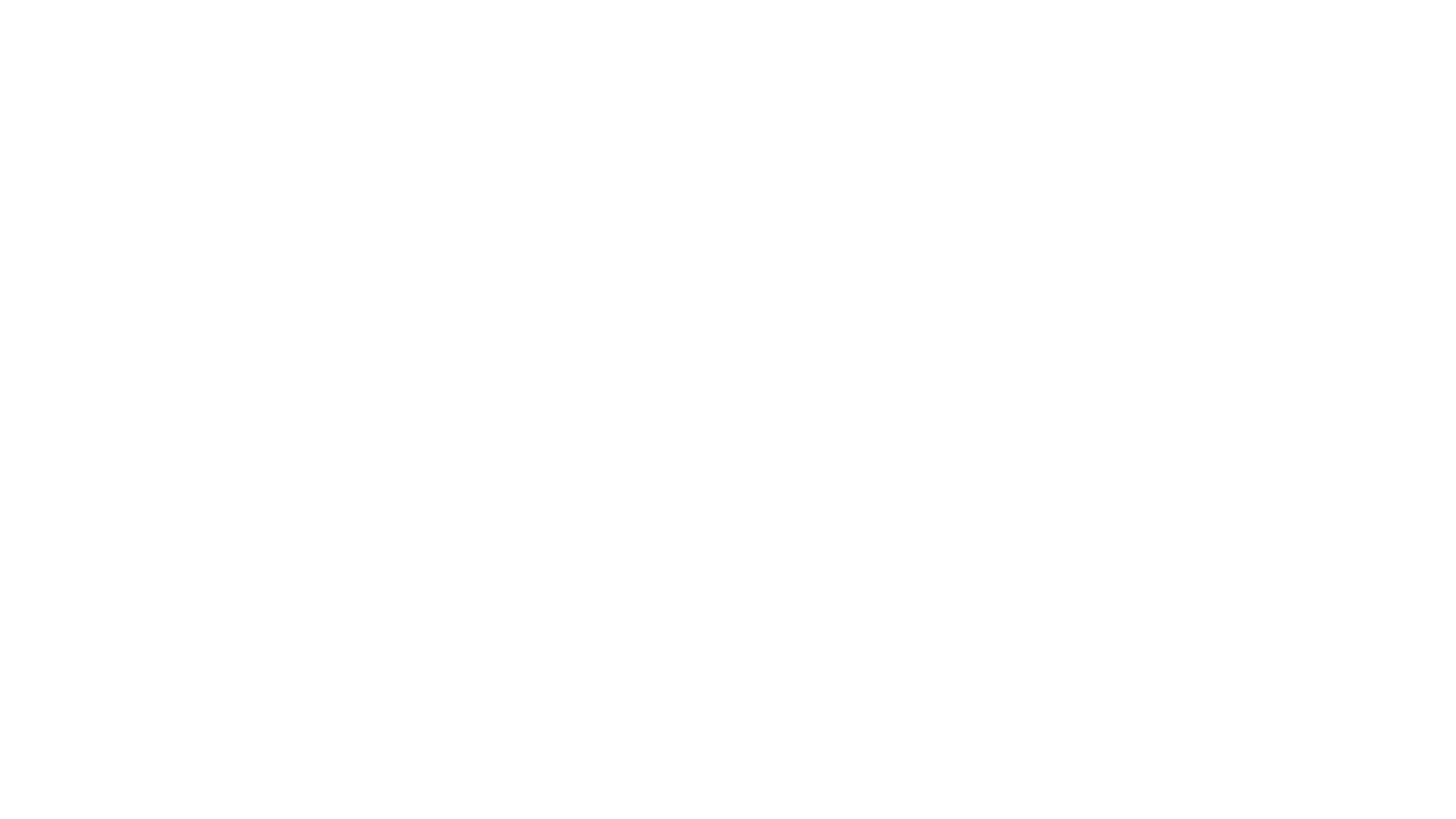 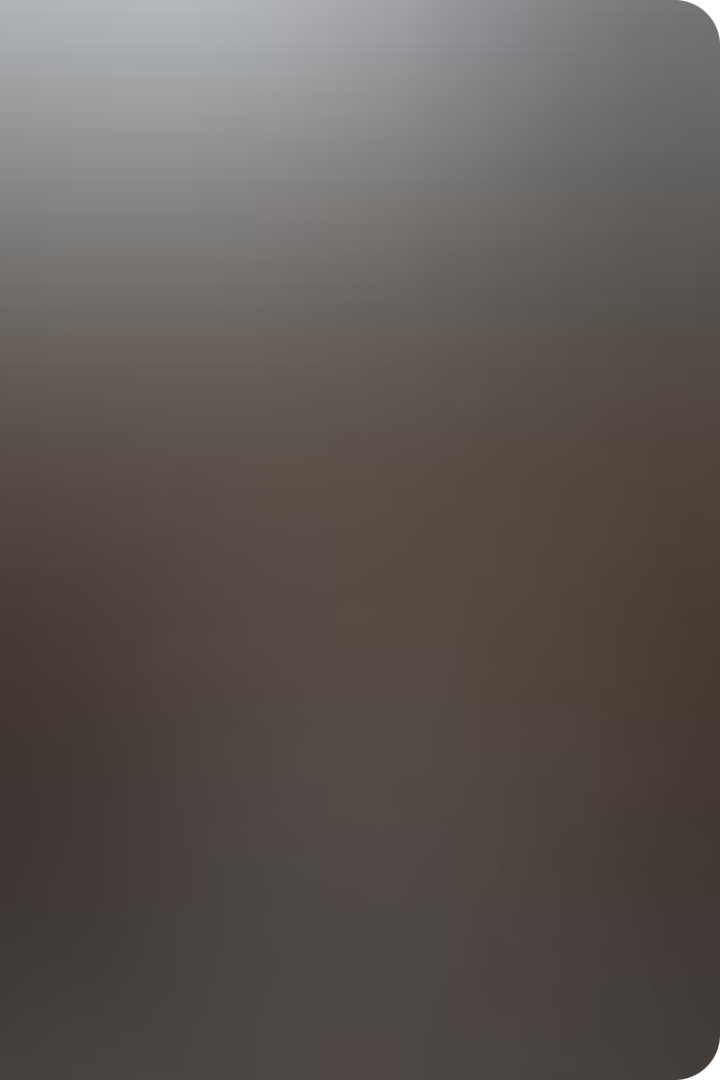 Tantangan dan Hambatan dalam Implementasi Kebijakan
Implementasi kebijakan pemerintah terkait BUMN/BUMD/BUMDes tidak selalu berjalan mulus. Ada beberapa tantangan dan hambatan yang perlu diatasi, seperti birokrasi yang rumit, kurangnya transparansi, dan rendahnya kualitas SDM.
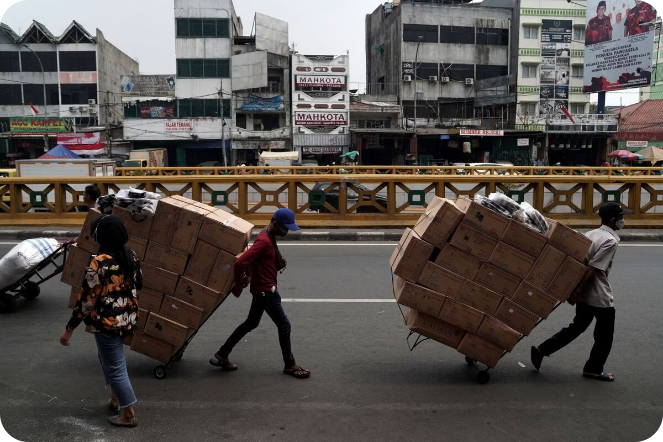 Birokrasi yang Rumit
1
Proses perizinan dan regulasi yang rumit dapat menghambat pengembangan BUMN/BUMD/BUMDes.
Kurangnya Transparansi
2
Kurangnya transparansi dalam pengelolaan BUMN/BUMD/BUMDes dapat menimbulkan konflik kepentingan dan korupsi.
Rendahnya Kualitas SDM
3
Rendahnya kualitas SDM BUMN/BUMD/BUMDes dapat menghambat kinerja dan efektivitas operasional.
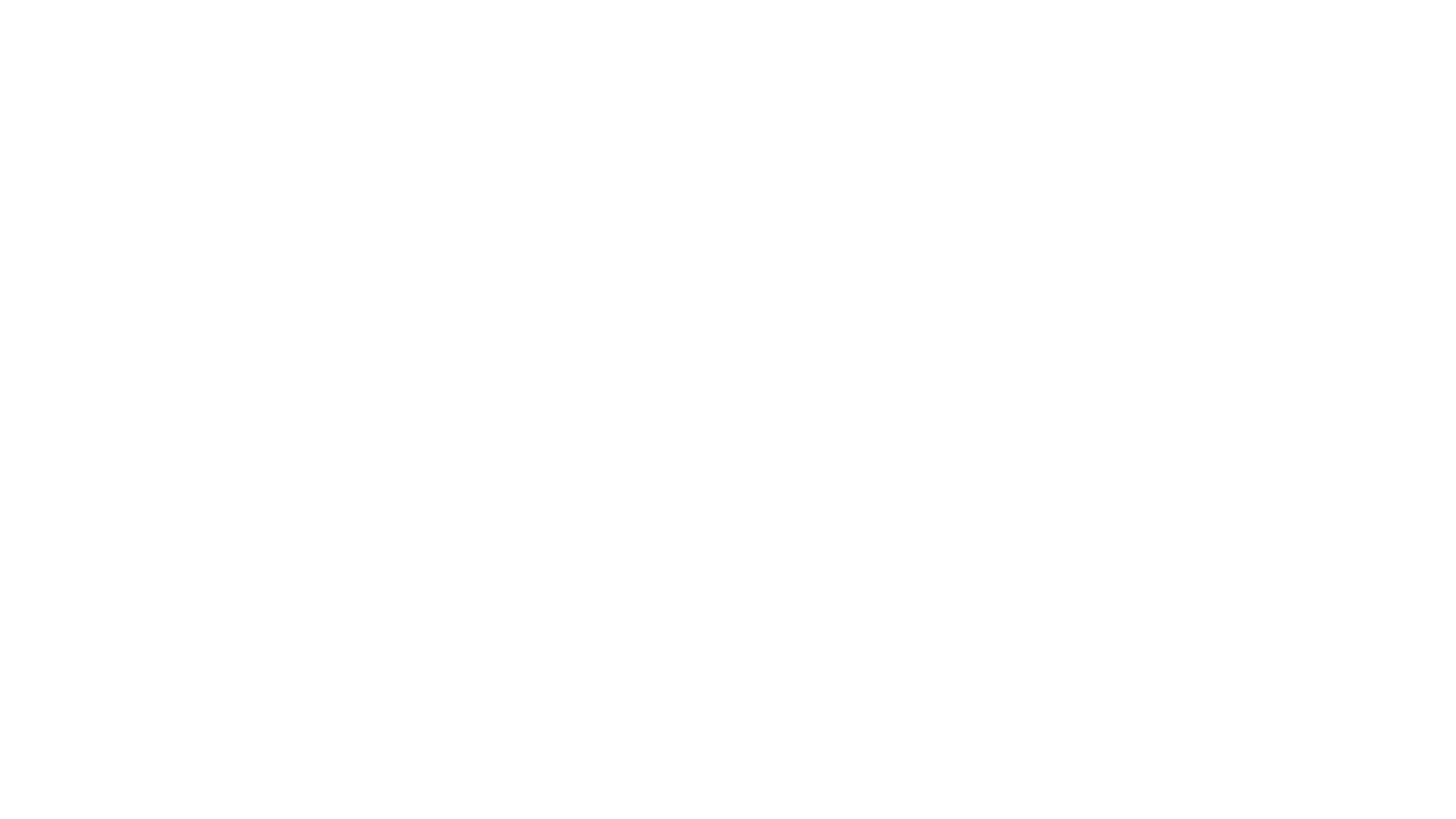 Kesimpulan dan Rekomendasi
Kebijakan pemerintah terkait BUMN/BUMD/BUMDes memegang peranan penting dalam pembangunan ekonomi Indonesia. Untuk meningkatkan efektivitas kebijakan, pemerintah perlu terus melakukan evaluasi dan peningkatan dalam hal tata kelola, sinergi, teknologi, dan kualitas SDM.
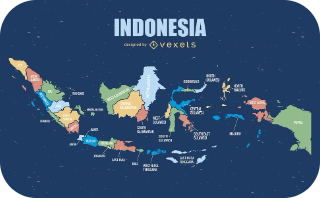 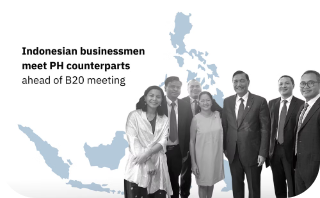 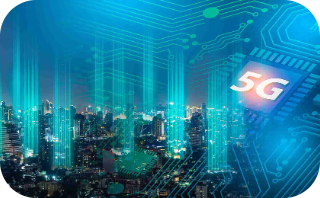 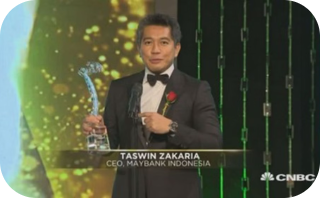 Penguatan Tata Kelola
Peningkatan Sinergi
Adopsi Teknologi
Peningkatan Kualitas SDM
Pemerintah perlu mendorong sinergi yang lebih kuat antara BUMN/BUMD/BUMDes dengan sektor swasta.
Pemerintah perlu mendorong BUMN/BUMD/BUMDes untuk mengadopsi teknologi digital terbaru.
Pemerintah perlu meningkatkan transparansi dan akuntabilitas dalam pengelolaan BUMN/BUMD/BUMDes.
Pemerintah perlu meningkatkan kompetensi dan profesionalitas SDM BUMN/BUMD/BUMDes.